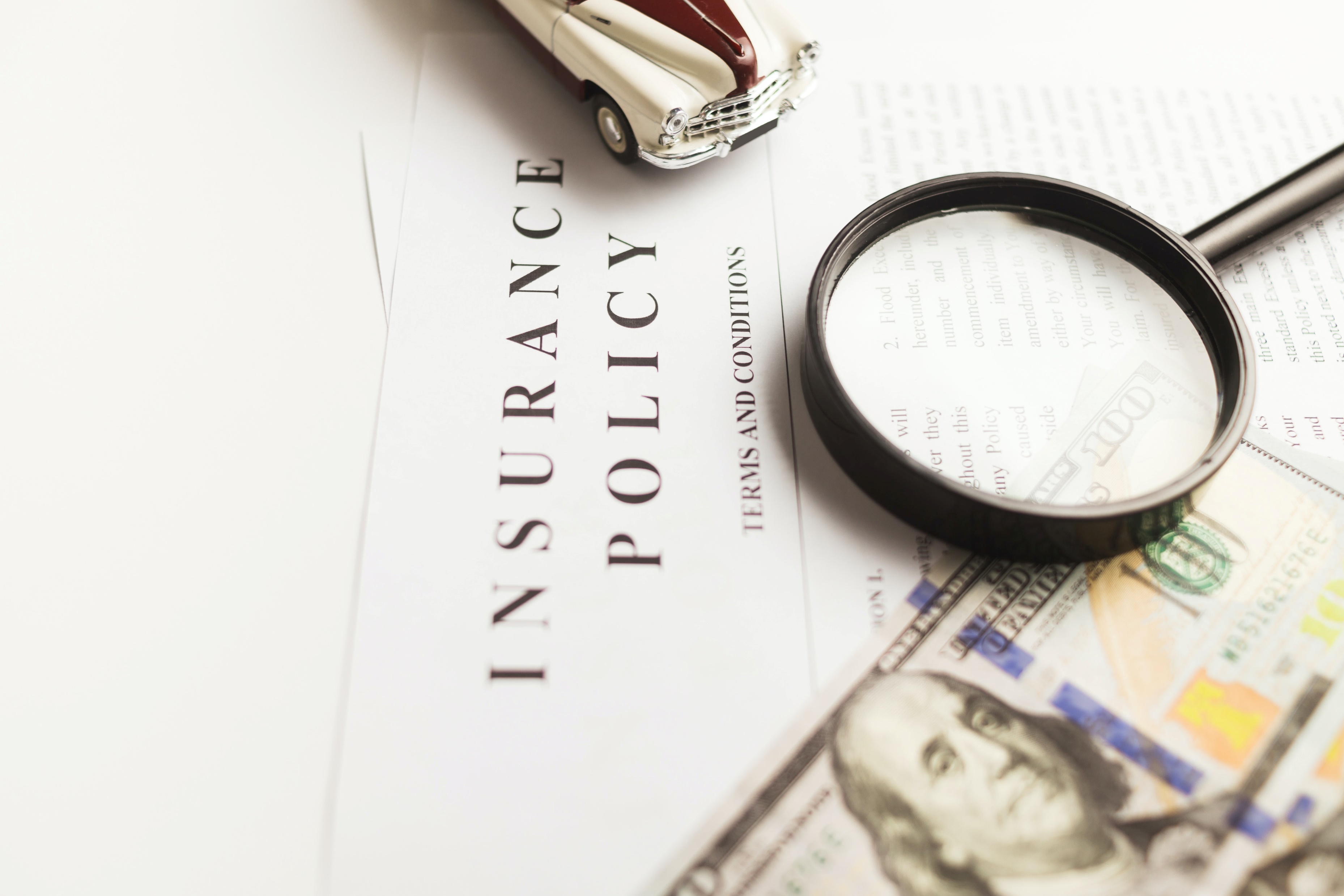 Title Page
photo
[Speaker Notes: Photo by Vlad Deep on Unsplash]
Please introduce your company briefly 
(Maximum Length: 3 pages).
01 
About Your Company
1
Page1
2
Page2
3
Page3
4
Please insert  photos of  your product in up to 3 slides.
02 
Introduction
of your product
5
Photo 1
Photo 2
You may insert your photos in up to 2 more slides.
6
Describe three major features of your product.
1
02 
Introduction
of your product
2
3
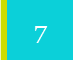 [Speaker Notes: https://unsplash.com/photos/bEGTsOCnHro]
03 Service access information
Special things to know
Service access information
How to use after connecting
Please enter your information here.
Please enter your information here.
Please enter your information here.
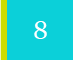 [Speaker Notes: https://unsplash.com/photos/zI_R7sUQVF0]
1. URL of Demo Site


2. System Architecture


3. Algorithm


4. Other References
http://00000.000
04
Demo of your product
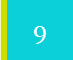 [Speaker Notes: https://unsplash.com/photos/bEGTsOCnHro]
2. System Architecture
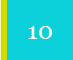 [Speaker Notes: https://unsplash.com/photos/bEGTsOCnHro]
3. Algorithm
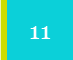 [Speaker Notes: https://unsplash.com/photos/bEGTsOCnHro]
4. Other References
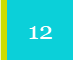 [Speaker Notes: https://unsplash.com/photos/bEGTsOCnHro]
Contact Information
Phone:
Email:
Website URL:
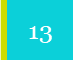 [Speaker Notes: Photo by John Schnobrich on Unsplash]